Русский  язык  2  классУМК  «Школа России»
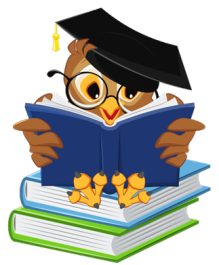 Что  такое
корень  слова? Однокоренные слова.
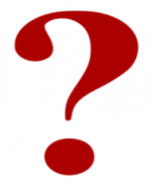 9 октября.Классная  работа.
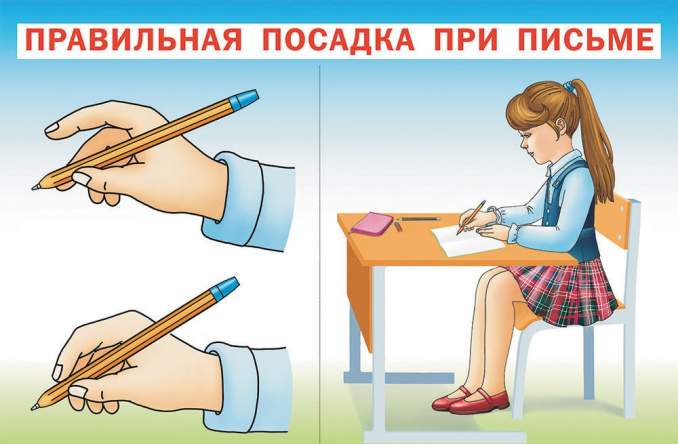 Упражнение  в  чистописании             по  образцу  учителя
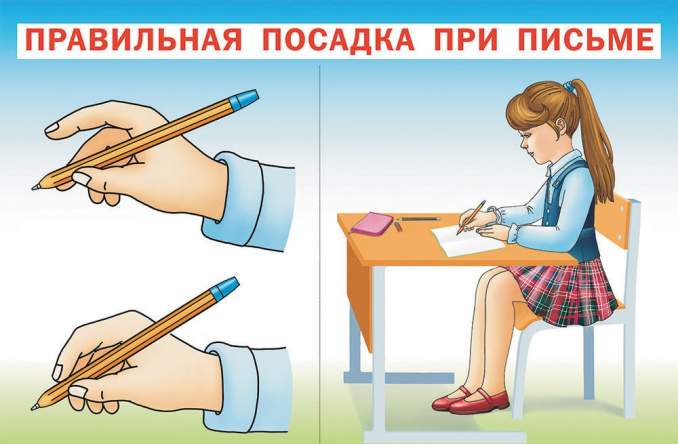 ЛЕС
Сижу  правильно, 
пишу  красиво!
Вот  так  лес!Чудный  лес!На  дереве  не  только  листва,А  растут  на  дереве  слова!
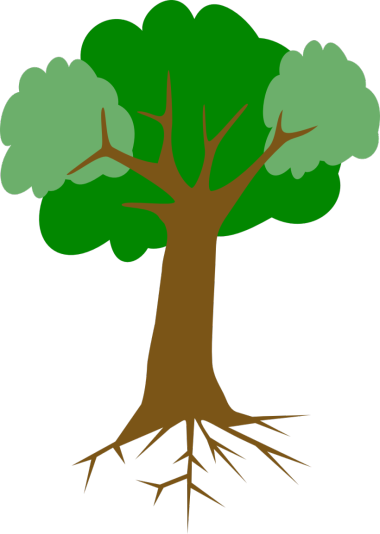 ЛЕСНОЙ
ЛЕСОВИК
ЛЕСОК
ЛЕСНИК
Какие  это  слова?
Родственные  слова
ЛЕС
Слова,  слова,  слова …
Как  по  другому  можно  назвать  родственные  слова?
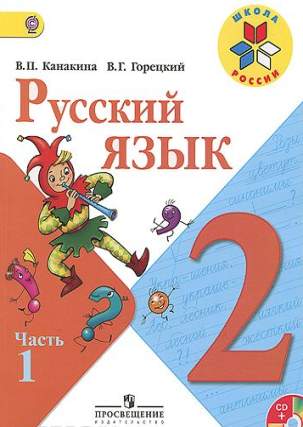 Однокоренные  слова
С. 61
цветок, поле, лист, цветёт, листовая, полянка, цветы, полевой, листочек
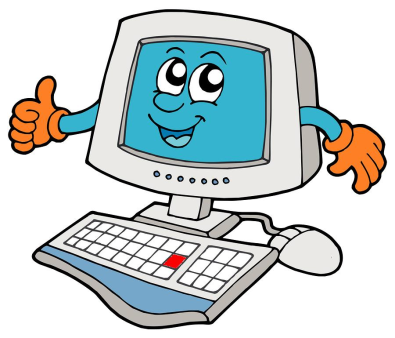 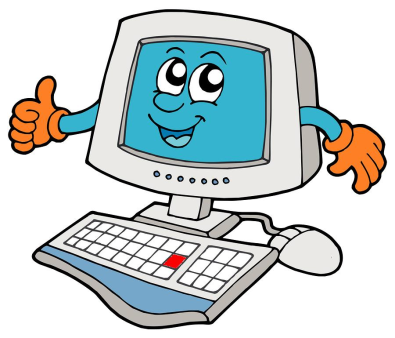 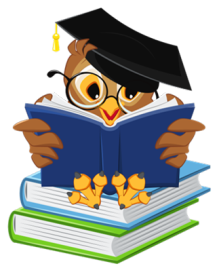 Корень  слова  -  общая  часть  родственных (однокоренных)    слов.
С. 61
ТРАВА
ТРАВКА
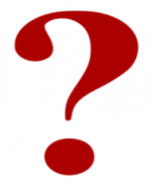 ШУМ
ШУМЕТЬ
СМЕЛЫЙ
СМЕЛОСТЬ
Проведём  опыт!
Может   быть  слово  без  корня?
В  корне заключено  общее  значение  всех  однокоренных слов.
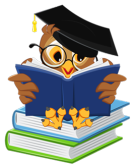 Словарь  однокоренных  слов
Запишите  любую  группу однокоренных  слов  в  алфавитном  порядке.
Обозначьте  в  словах  корень.
Прочитайте  группу однокоренных  слов  из  тетради,  назовите  корень.
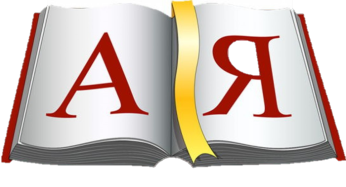 С. 135
Что  случилось  в  лесу?Определите  по  упр. 87 стр. 62
Испугались  медвежонка
Ёж  с  ежихой  и  ежонком,
Чиж  с  чижихой  и  чижонком,
Стриж  с  стрижихой  и  стрижонком.
Разбежались  кто  куда,
Приведи  -  ка  их  сюда!
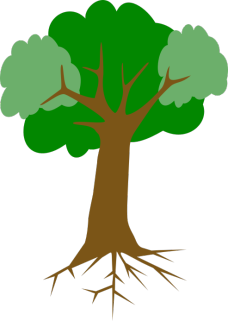 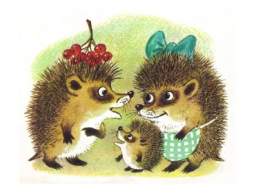 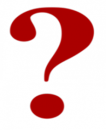 Контрольные   вопросы
С  какими  словами  познакомились?
Назовите признаки  однокоренных  слов.
Что  такое  корень  слова?
Как  выделяют  корень  слова?
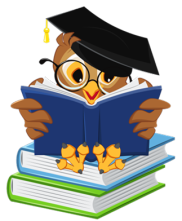 Оцените  свою  работу!
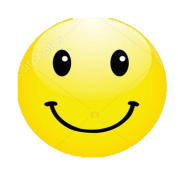 Получилось  и  понятно  всё,  работа  без  ошибок!
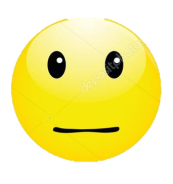 Получилось  и  понятно  всё, были  некоторые  ошибки.
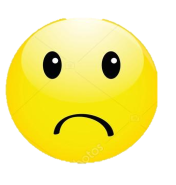 Затрудняюсь,  были  ошибки, постараюсь  ещё.
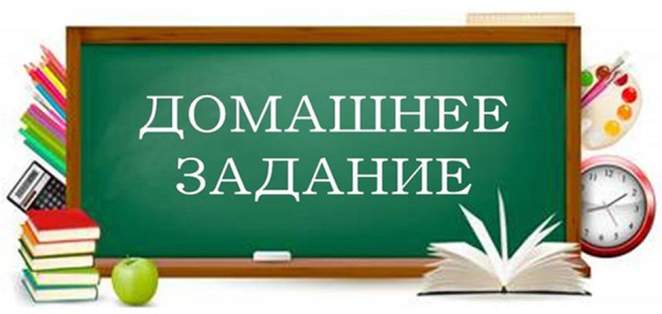 С. 62 упр. 88
Как  работать  с однокоренными  словами  дома?
Благодарю  за  работу 
 на  уроке!